共享艺术的快乐
——中国美术馆志愿者工作简介杨兰亭中国美术馆公共教育部志愿者项目负责人
2013年9月12日
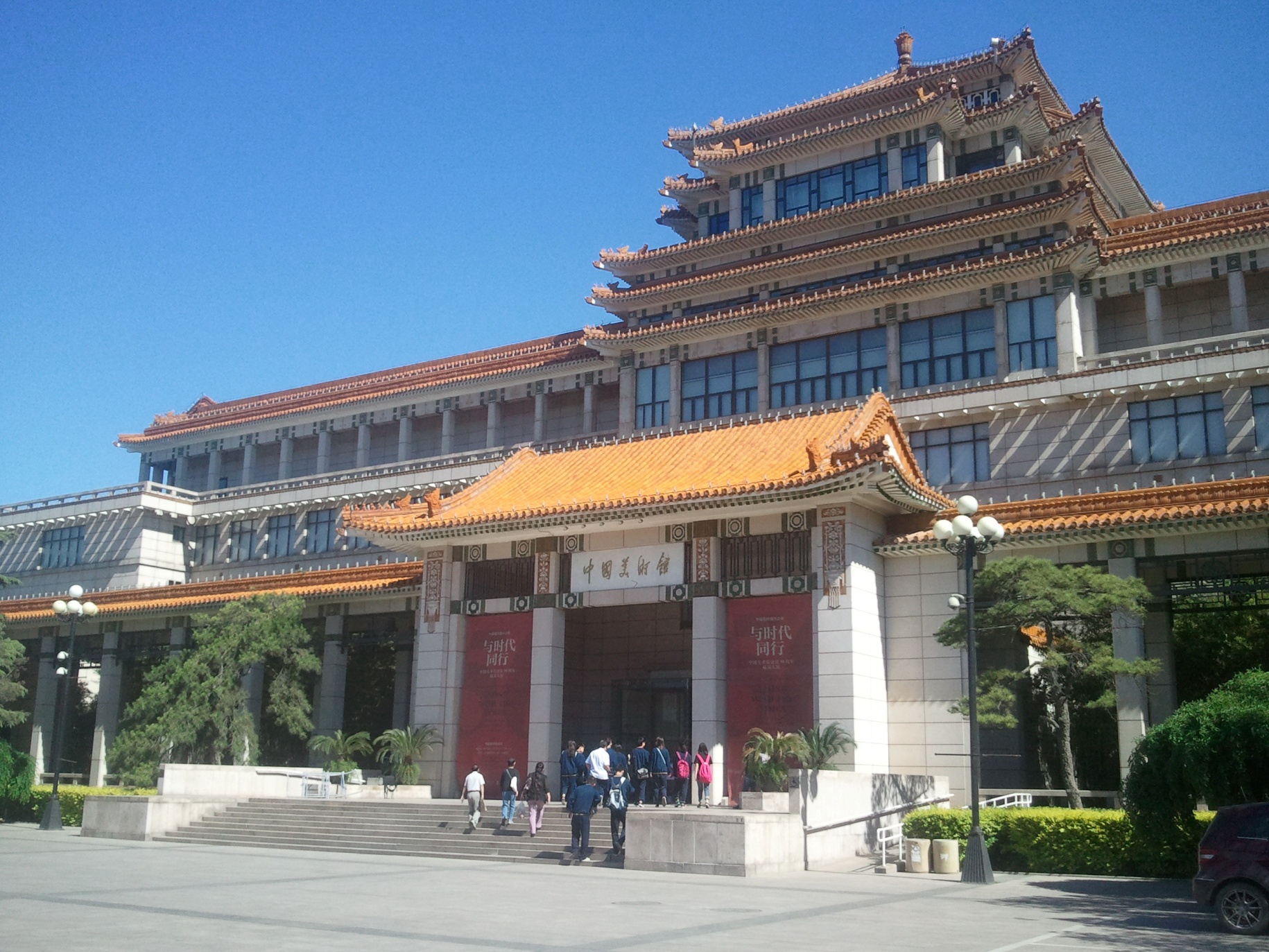 中国美术馆（NAMOC）
中国美术馆是以收藏、研究、展示20世纪以来中国美术为重点的国家级视觉艺术博物馆，是文化部直属的公益性文化事业单位。

在中国美术馆，志愿者队伍由公共教育部管理。
志愿者工作自2006年3月，在中国美术馆开始以来，已经取得令社会各界注目的进展，发挥着日益重要的作用。八年来，平均有1658人次/年的志愿者在我馆提供各种服务，平均服务观众6.2万人/年，服务范围涉及展厅导赏、新闻宣传、外语翻译、摄影设计、资料整理等美术馆工作的诸多方面。目前我馆志愿者队伍的人数已经稳定在120余人，并在不断发展壮大，其年龄跨越老中青三代。
2006年3月中国美术馆志愿者队伍成立
招募
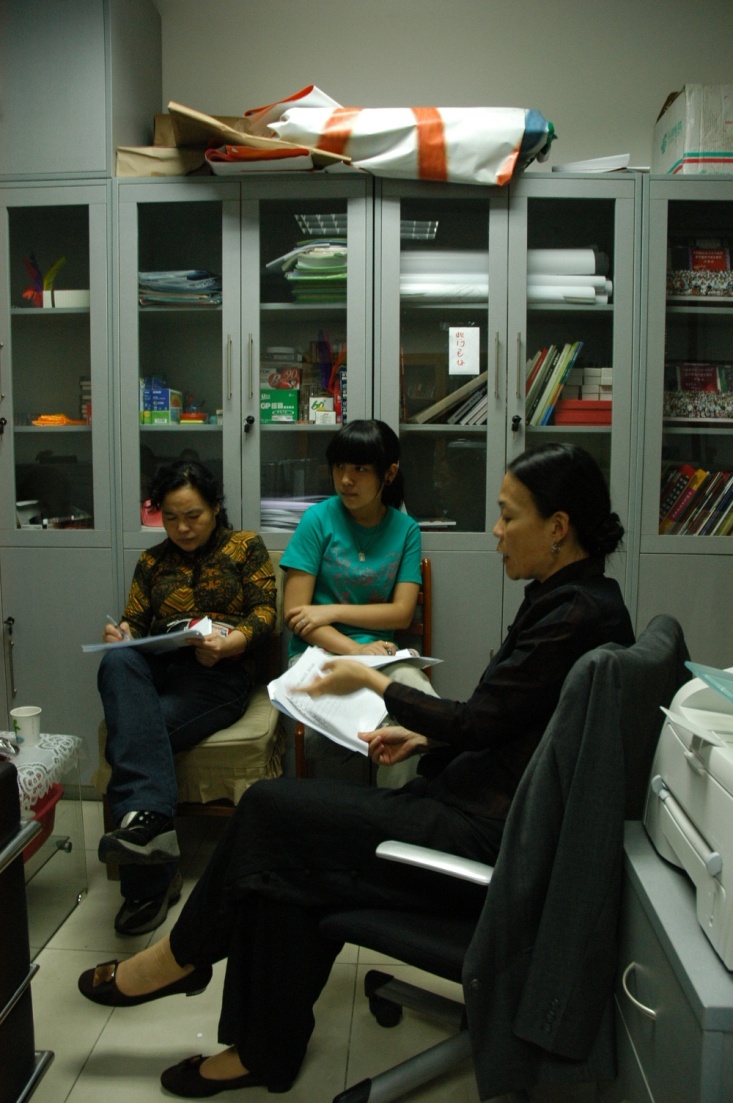 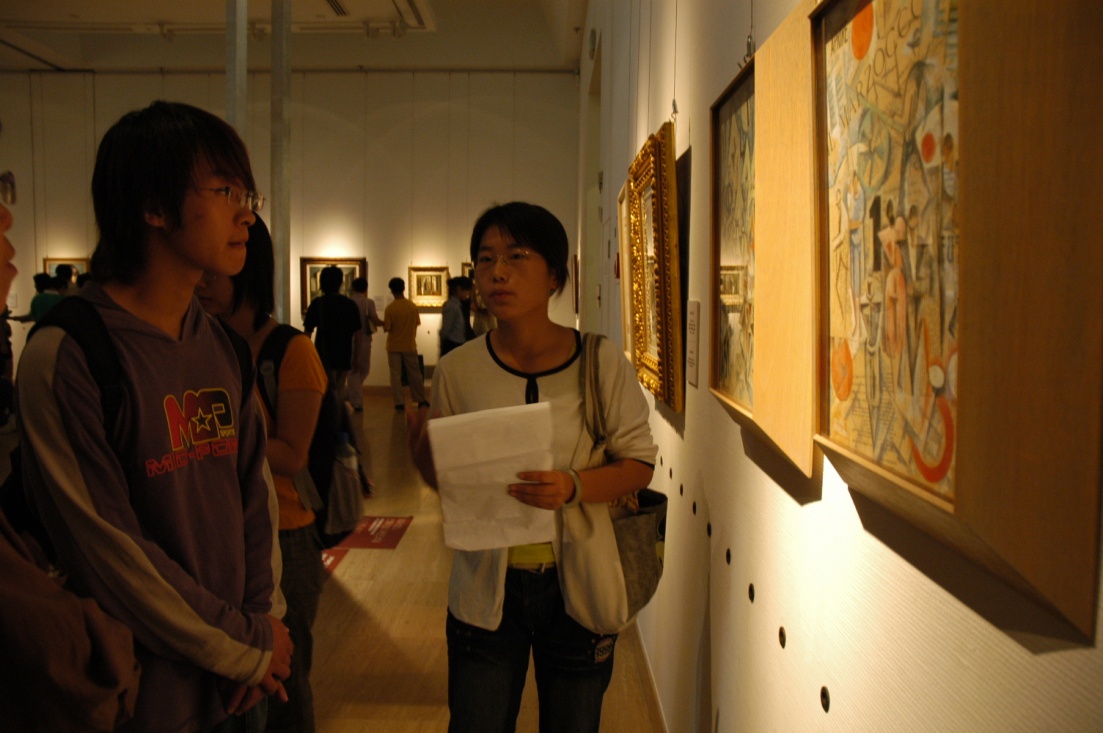 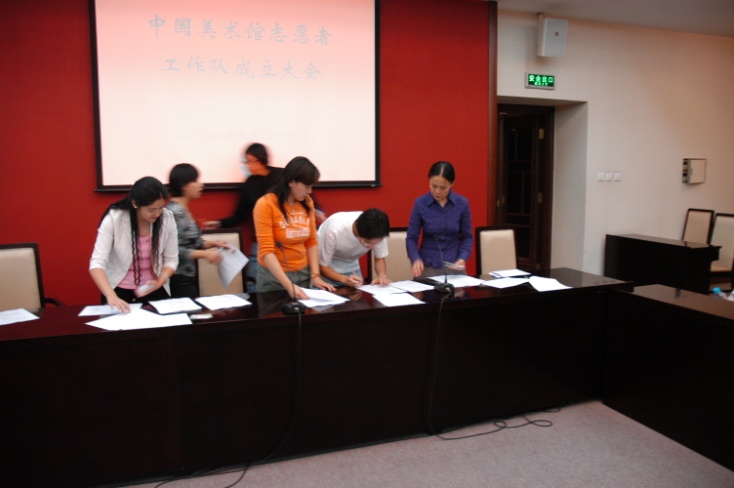 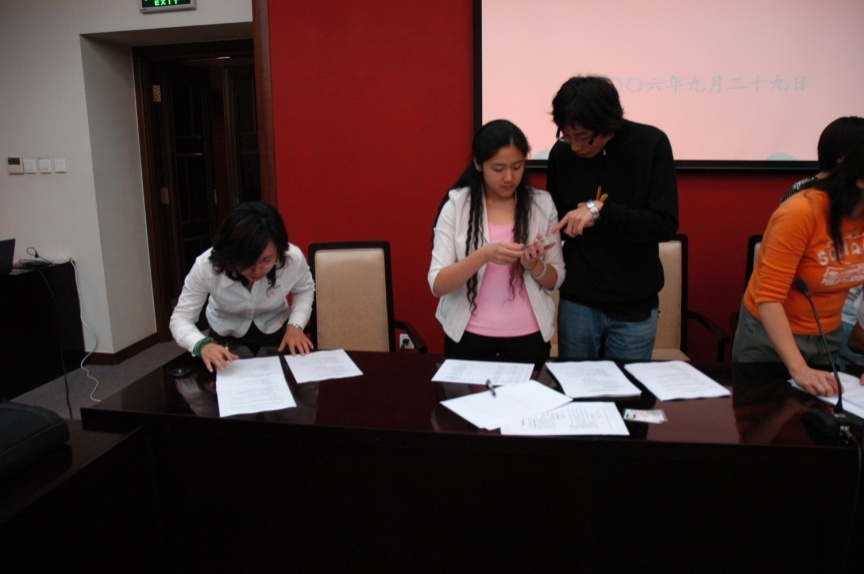 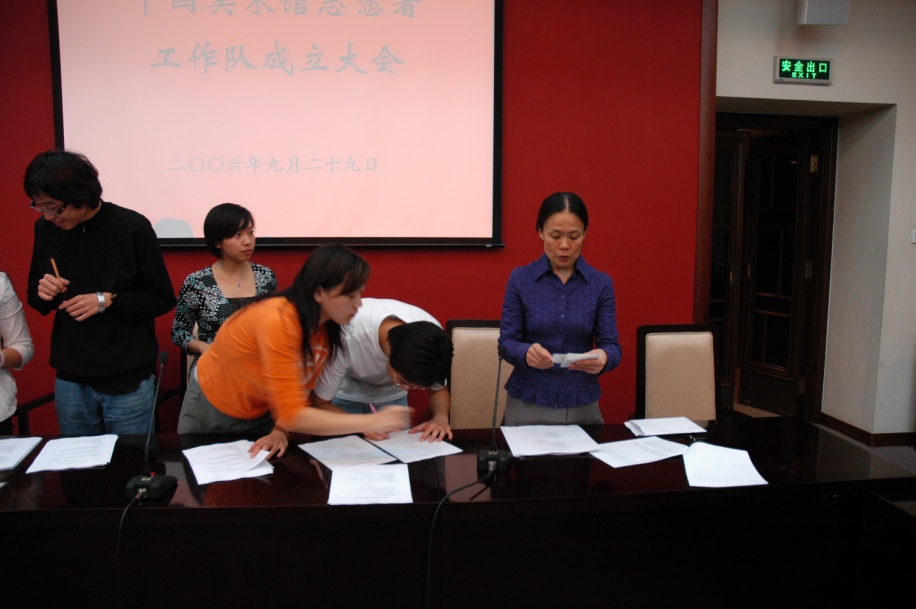 志愿者队伍成立大会
志愿者进行签约、领取证件
2006俄罗斯艺术300年展讲解专场志愿者合影
志愿者管理
志愿者招募
   志愿者档案
   服务分组
   年度考核与总结
   志愿者工作手册
中国美术馆志愿者面试审核项
热情、公益 20%
服务时间 20%
胜任度 20% 
专业背景 20% 
服务目的 10% 
沟通能力 10%
志愿者招募
面试
笔试
试讲
考评
志愿者服务分组
讲解组（承担展览导赏工作、展览外语导赏及相关资料翻译）
值班组（志愿者休息室值班。填写值班日志，记录值班情况及处理日常工作。）
服务组（档案、设计、新闻、摄影、会务）
志愿者教员组（ 承担部分公共教育活动的策划与实施）

人员分布情况：队伍中90%的志愿者进行导赏工作。
年度考核与总结
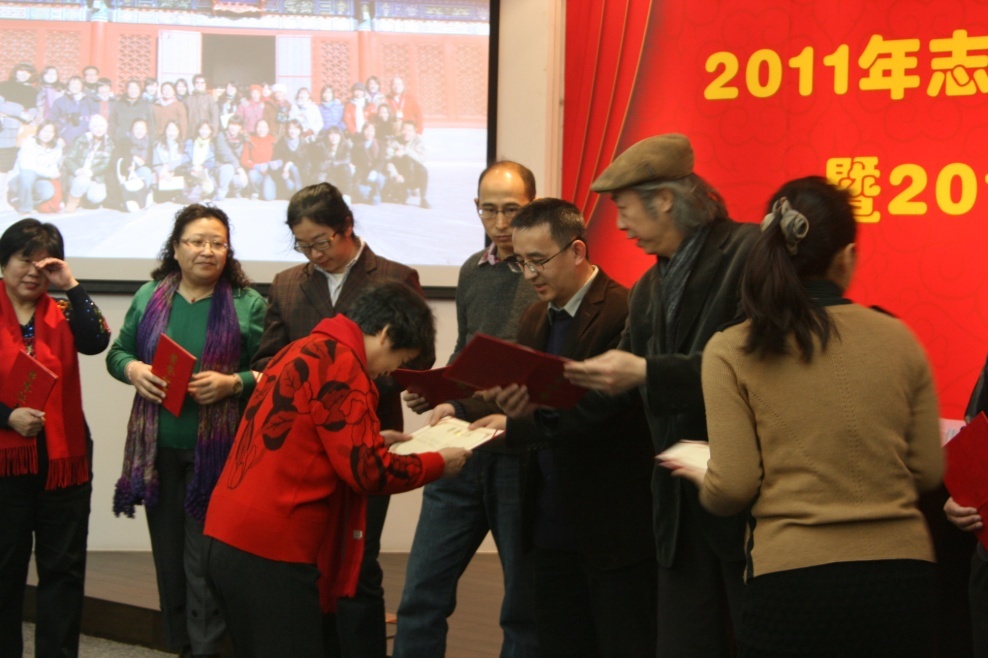 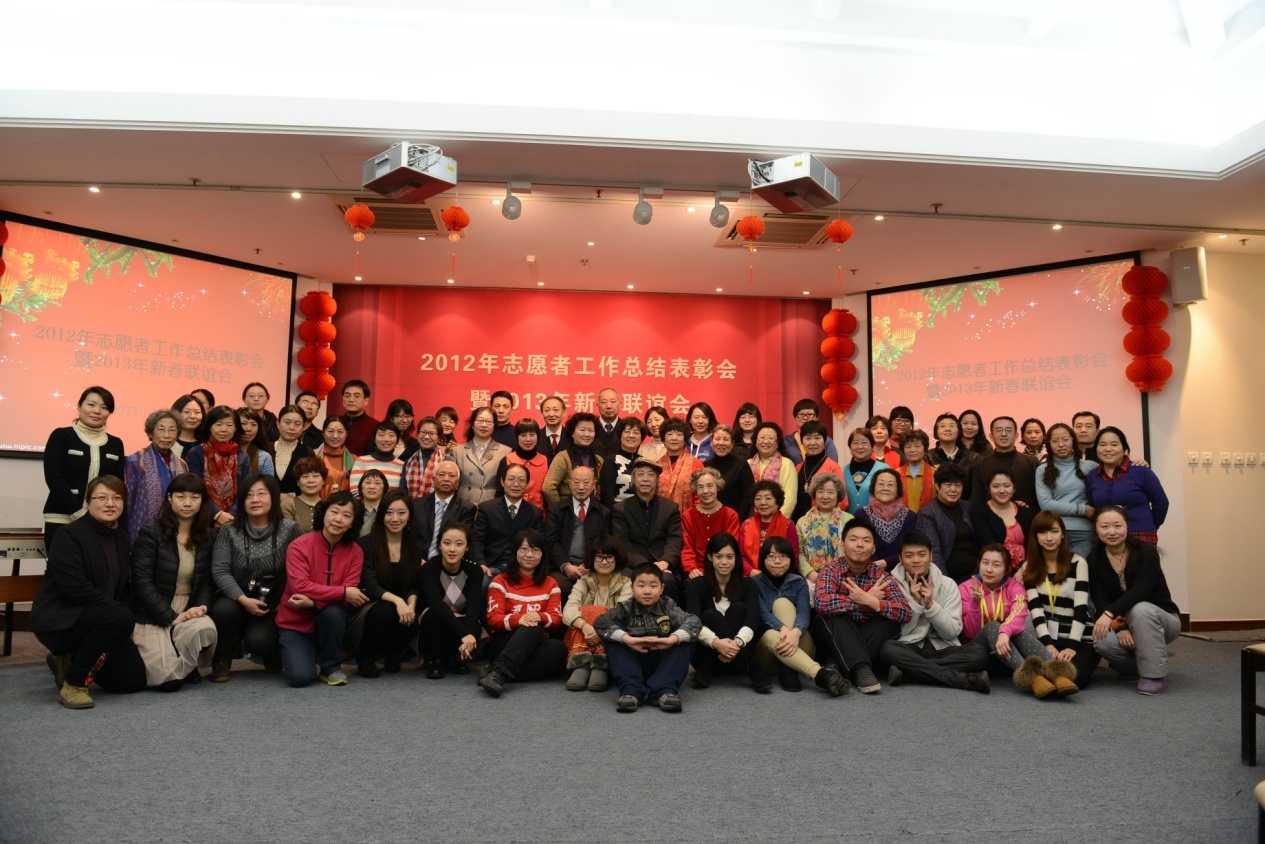 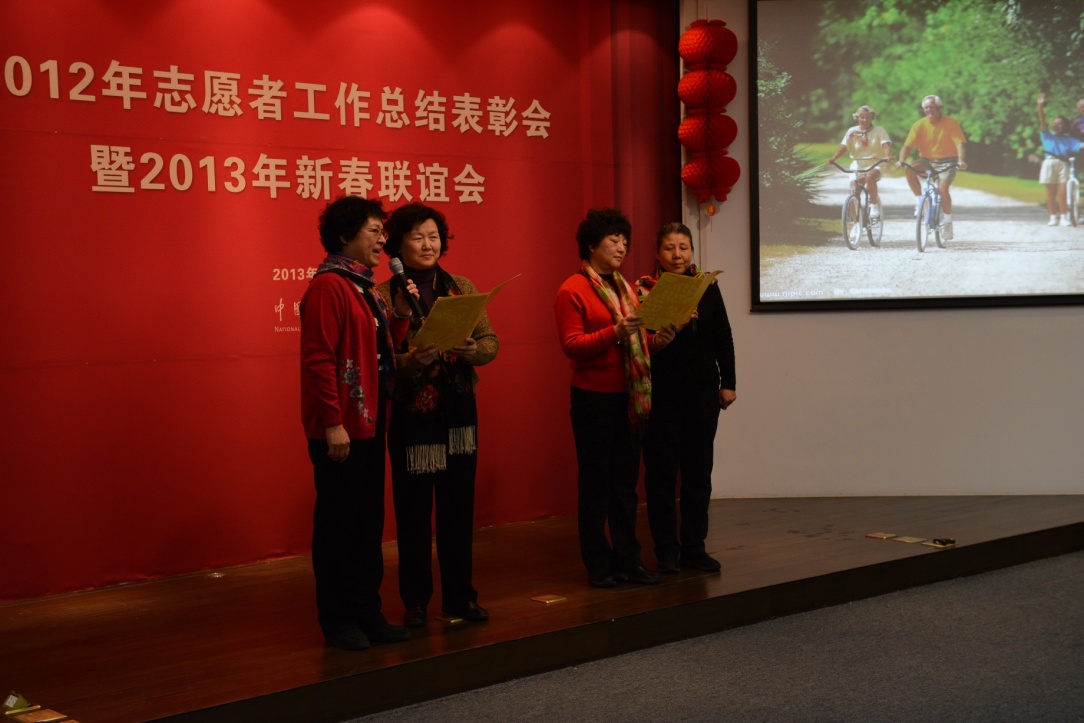 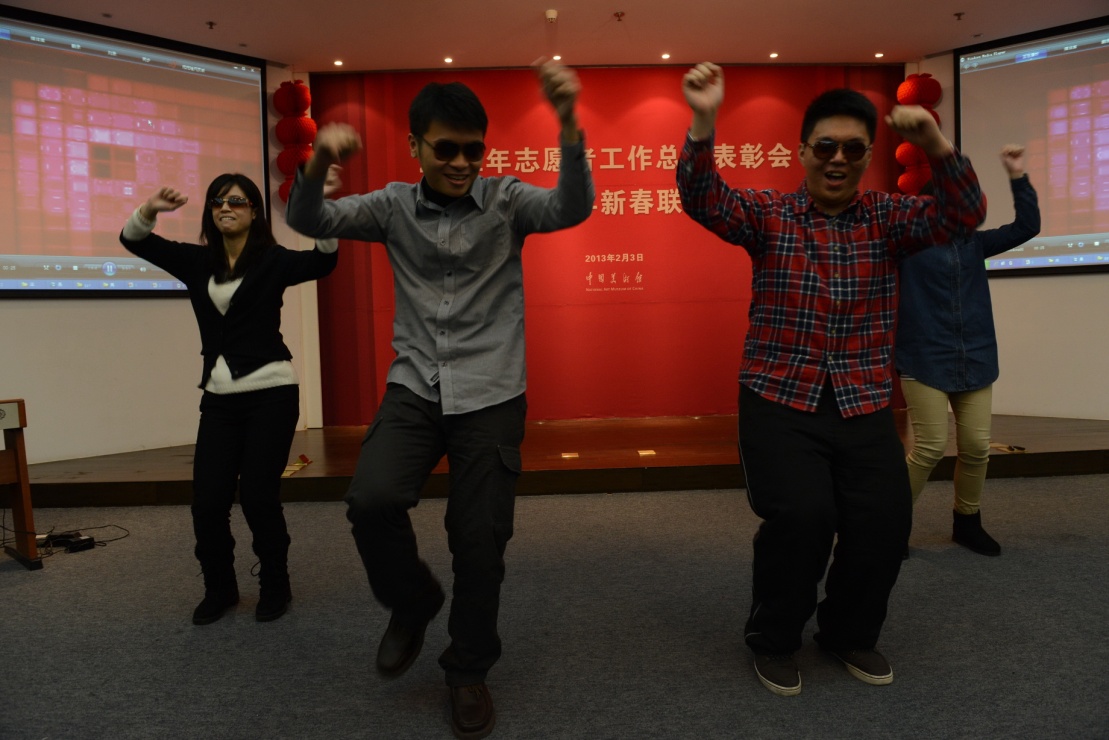 志愿者工作手册
手册内容包括：

《志愿者工作简介》
《志愿者章程》
《志愿者管理办法》
讲解导赏工作发展
讲解→对话→引导→教育
志愿者教员
为了进一步扩大和深化中国美术馆公共教育体系建设，我们打造了一支专业化的志愿者教员队伍。
志愿者教员的选拔
具备公益意识，以美育服务大众为己任
能够对大众进行艺术教育
有专业能力服务不同类型的观众
懂得运用美术馆资源，实施教育活动时，理解美术馆的教育特点、方式、内容等
参与教育活动策划和相关材料编写
志愿者教员教育活动的准备
小组讨论、寻找教育活动方向、选定教育人群
选定活动主策划人
完成教育活动策划书等材料
由公共教育部给出意见
落实组织和实施
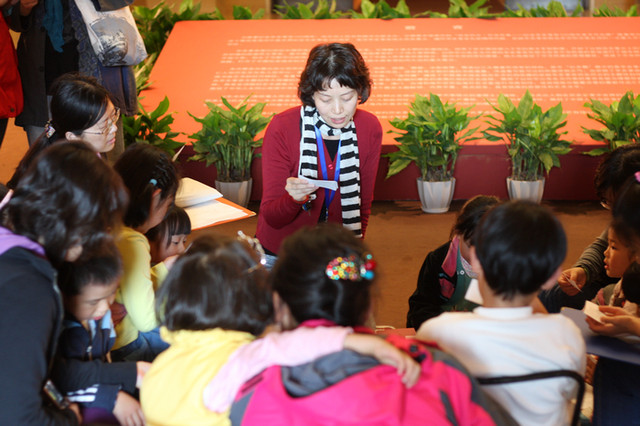 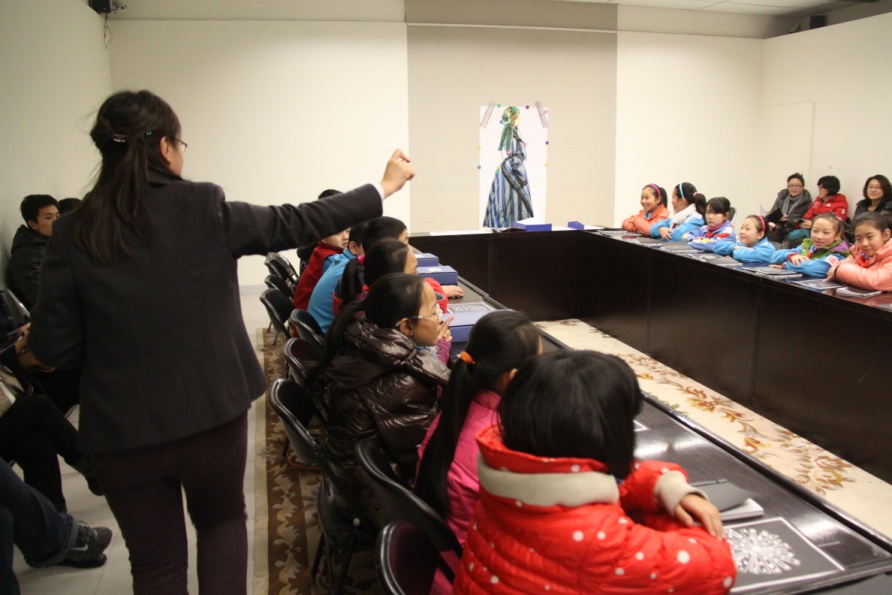 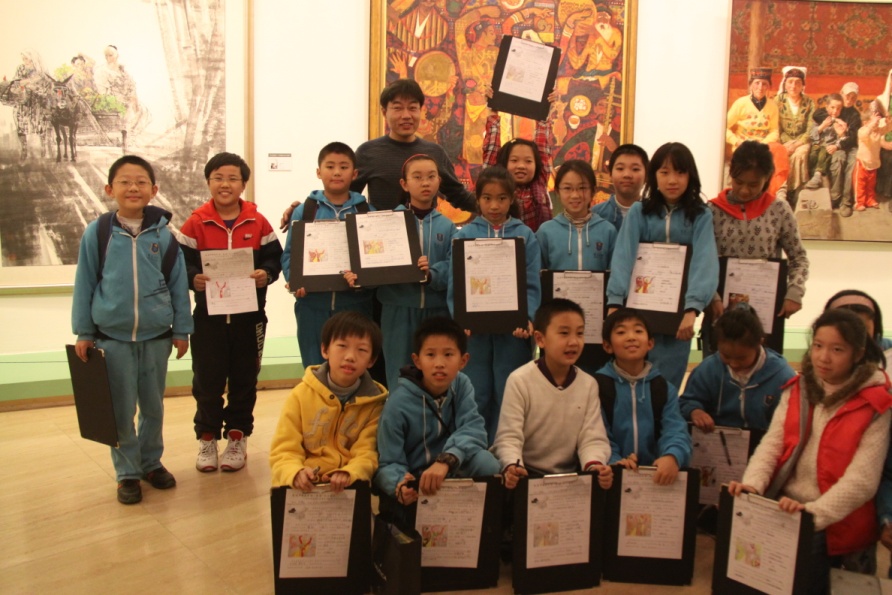 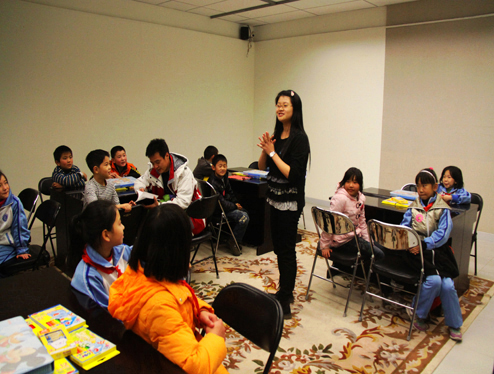 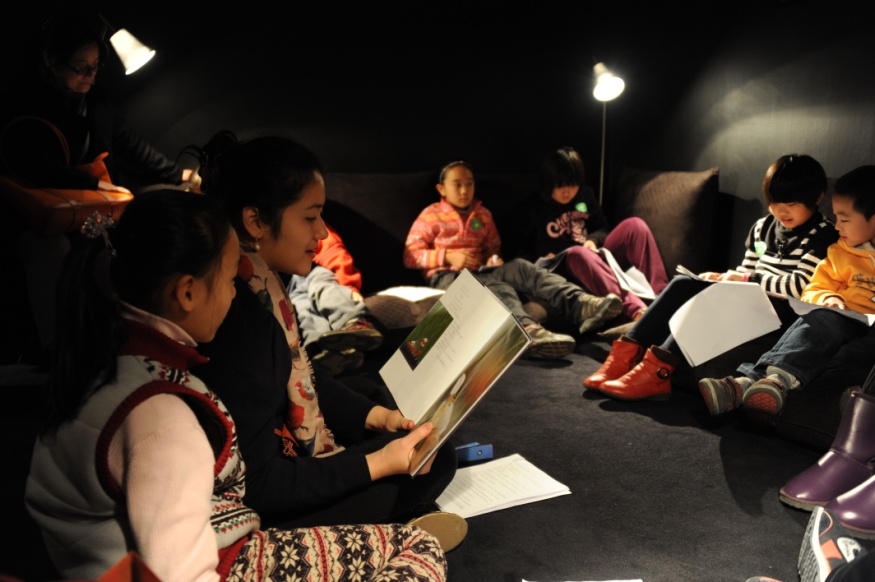 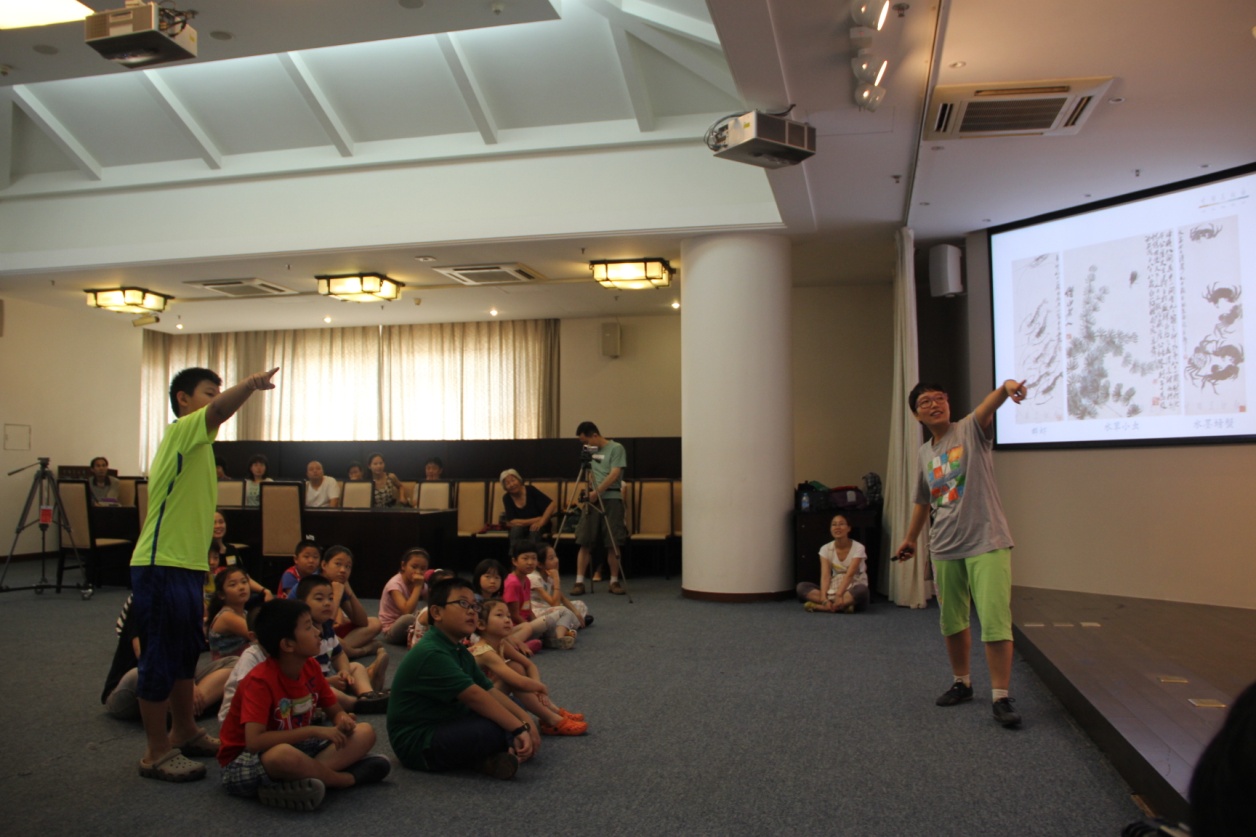 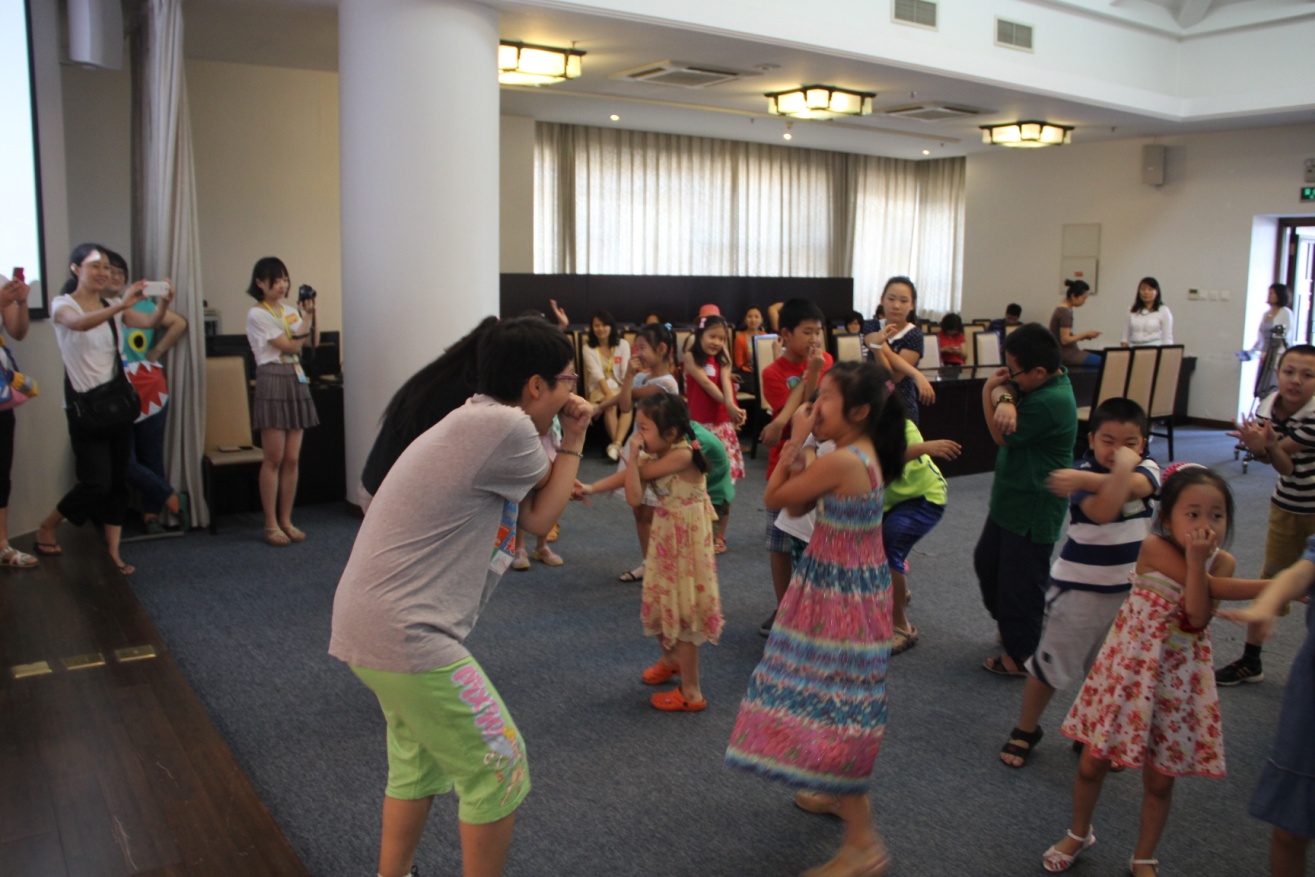 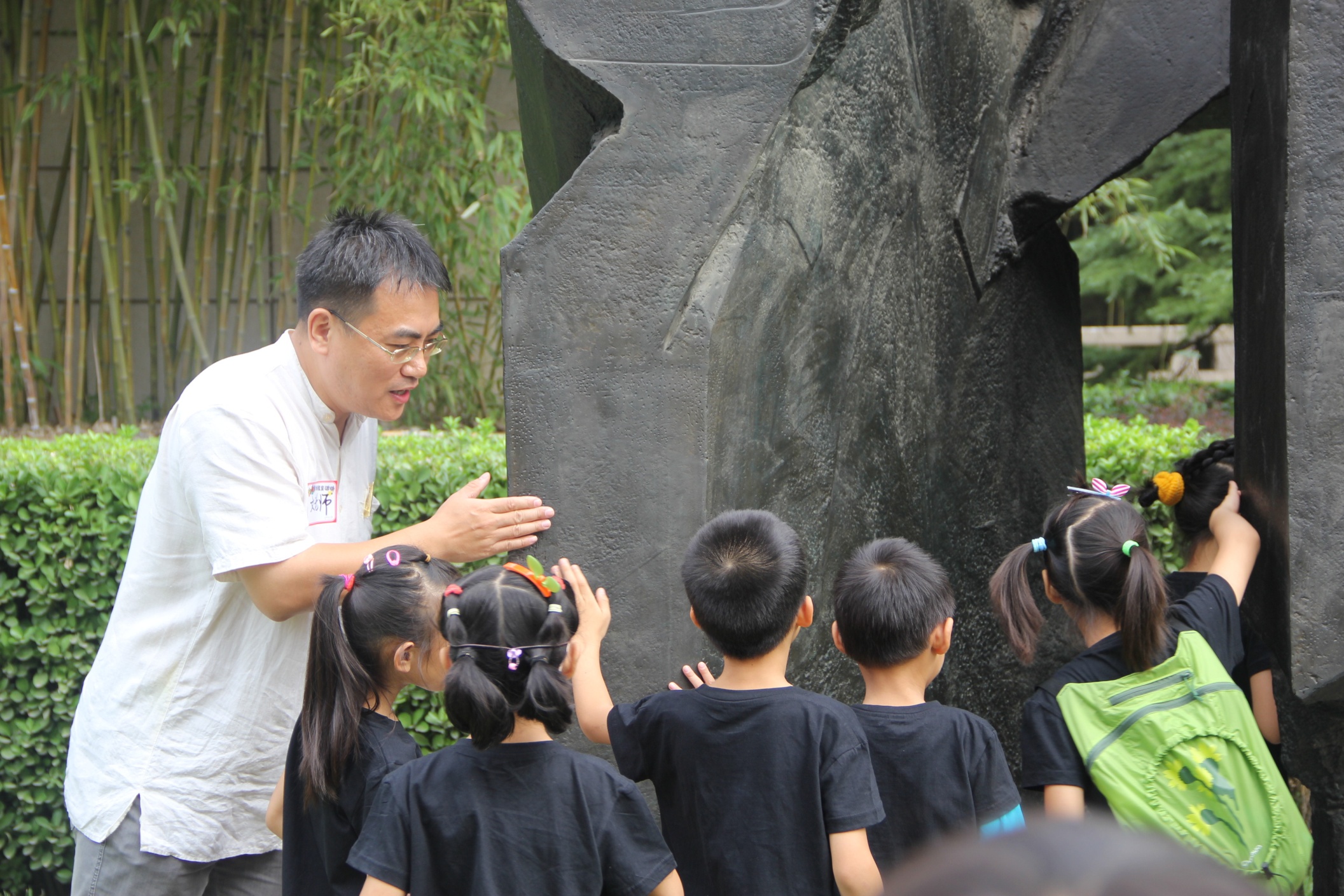 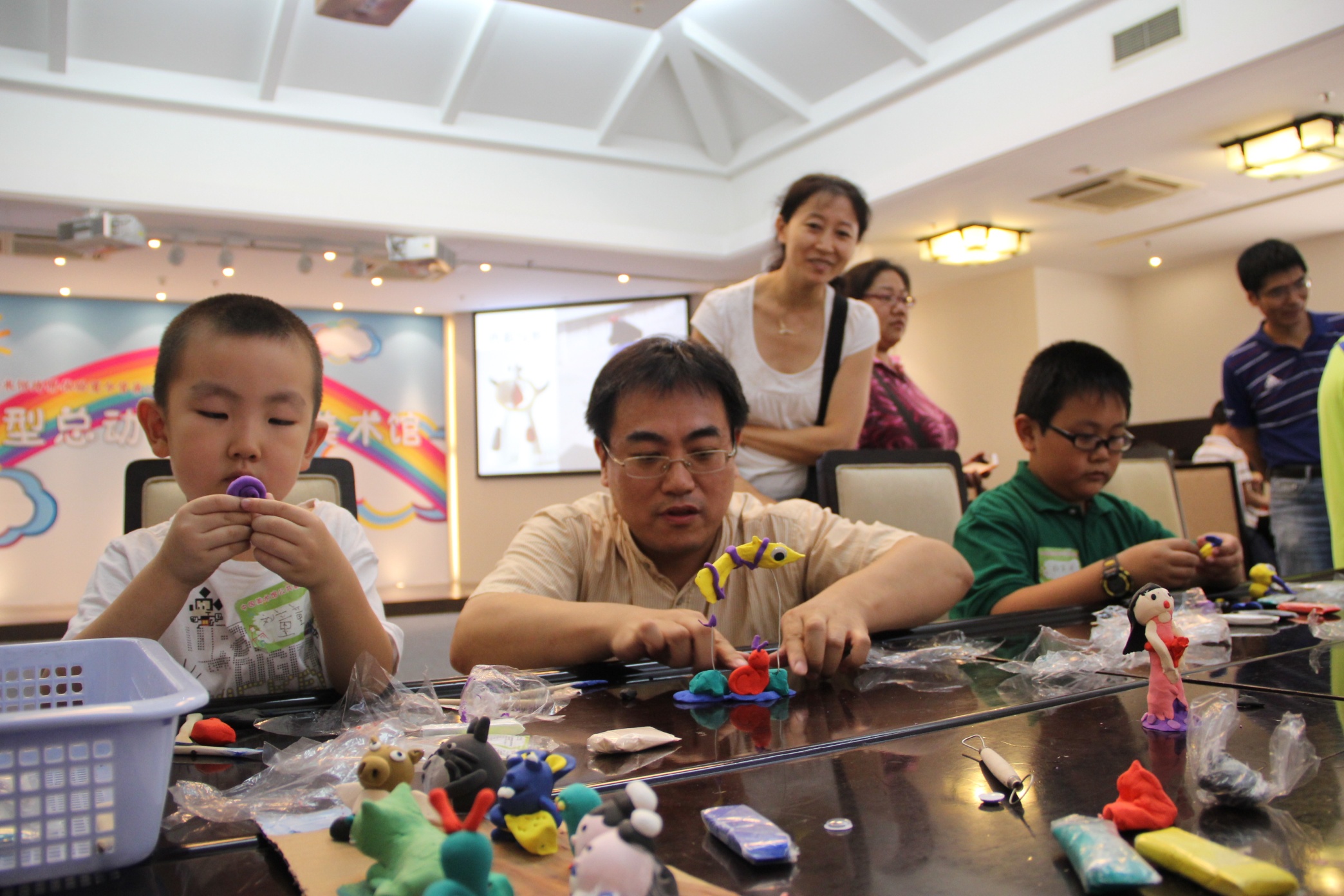 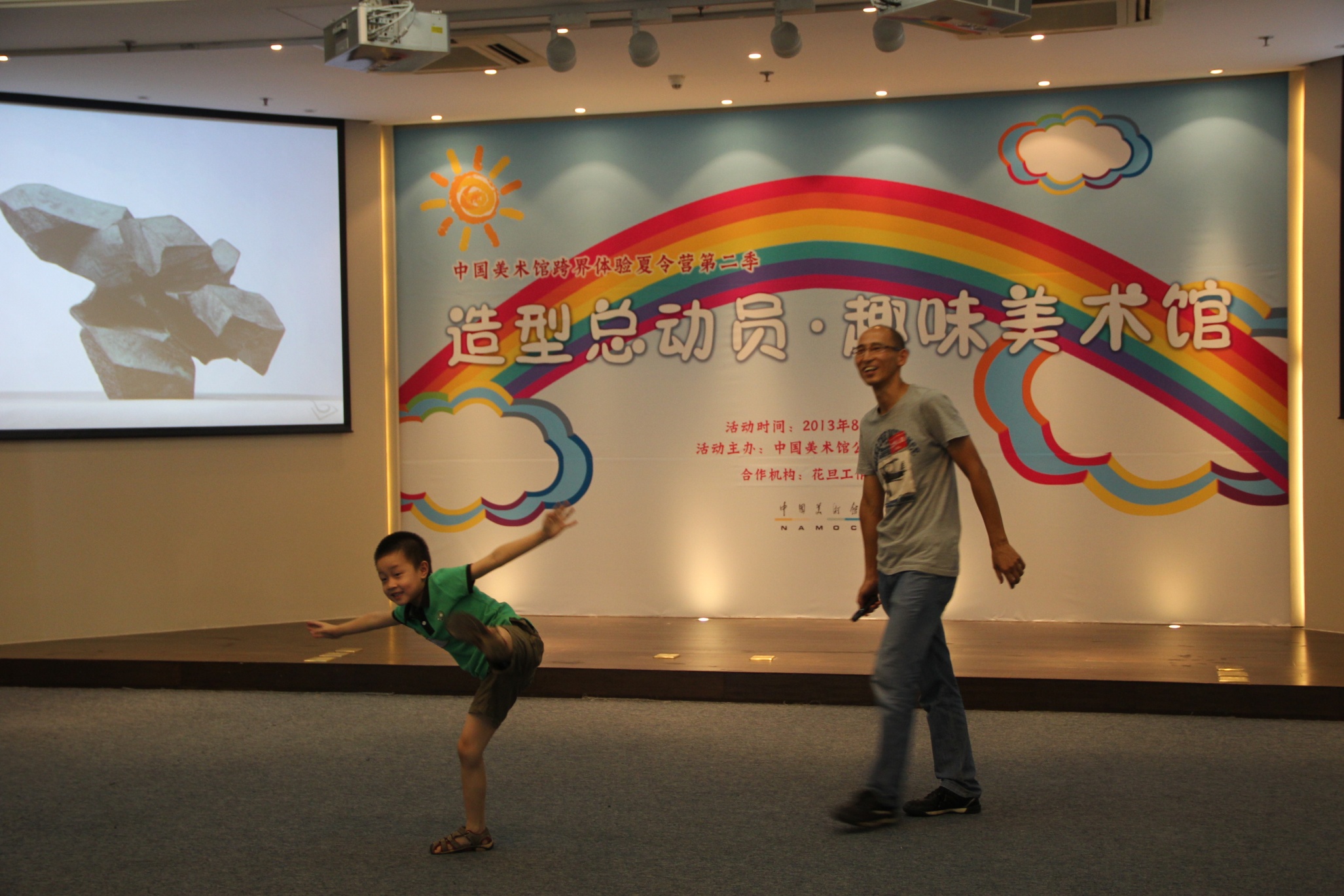 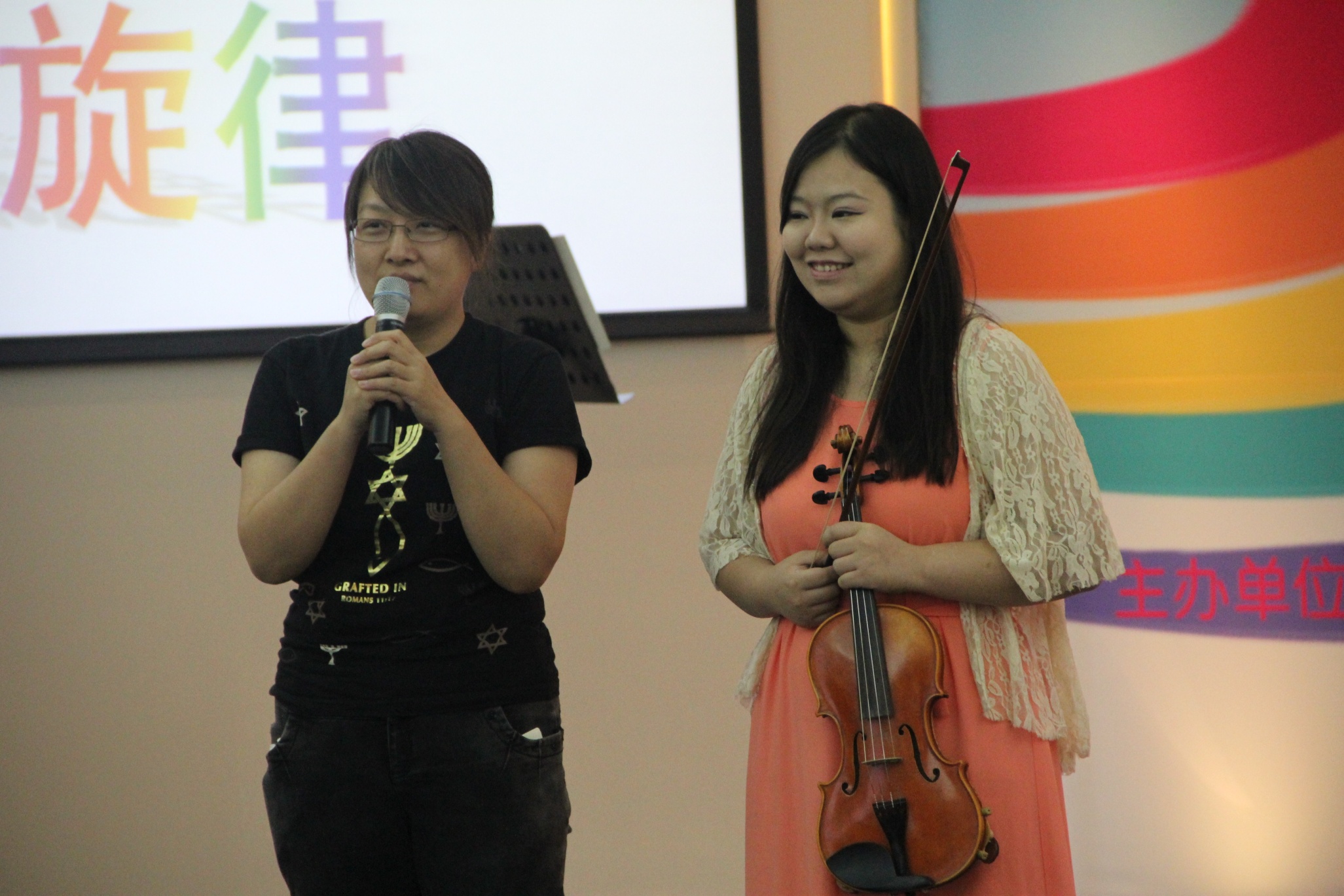 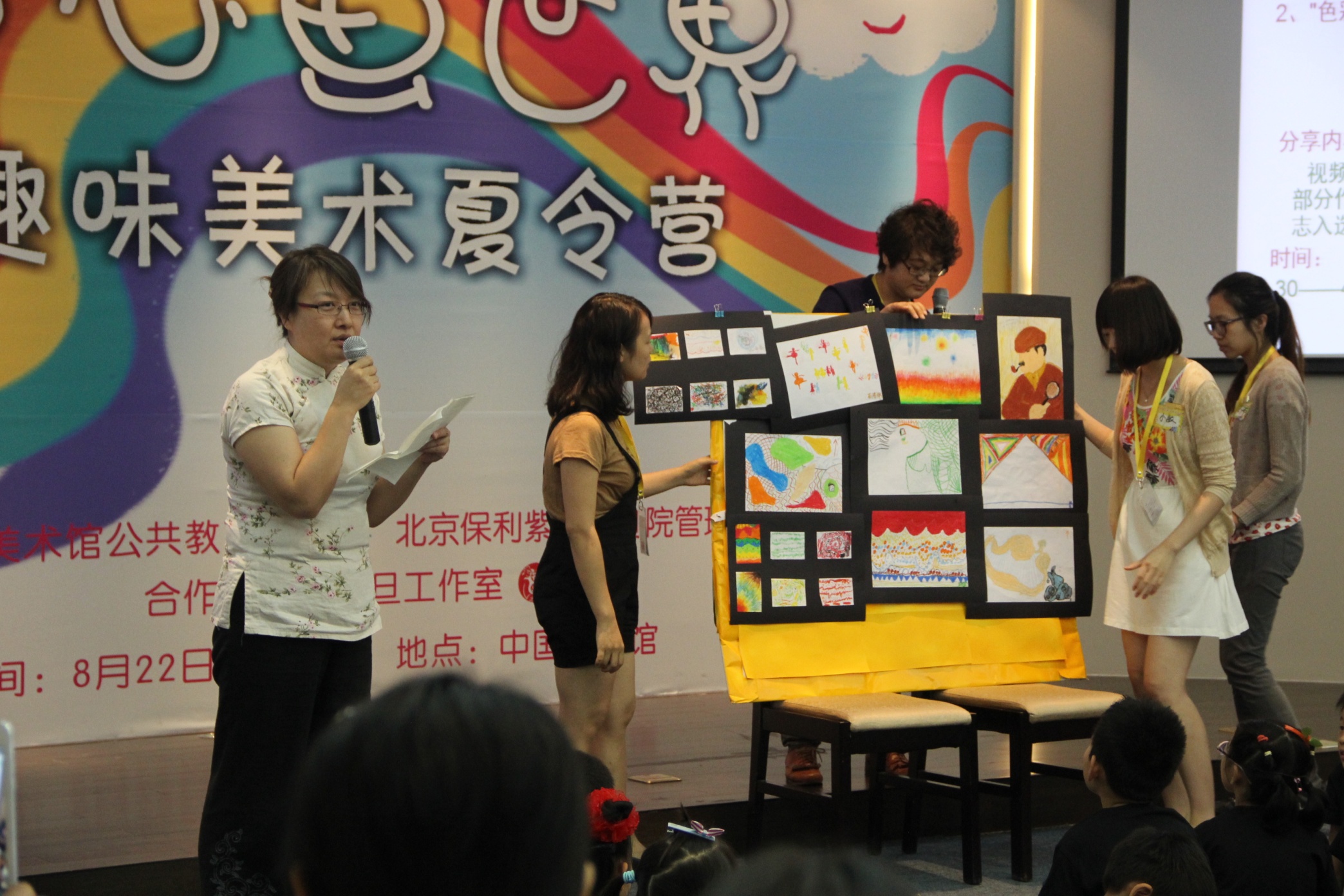 志愿者培养
志愿者培养核心理念：
         
         注重将各类知识融会贯通的能力
         注重志愿者与观众之间的关系
培训内容
展厅培训与讲座
志愿者素质与技能培训
与艺术家面对面
考察交流
展厅培训与讲座
馆
         内
         专
         家
艺术品修复中心
典藏部
研究与策划部
策展人团队
民间美术部
公共教育部
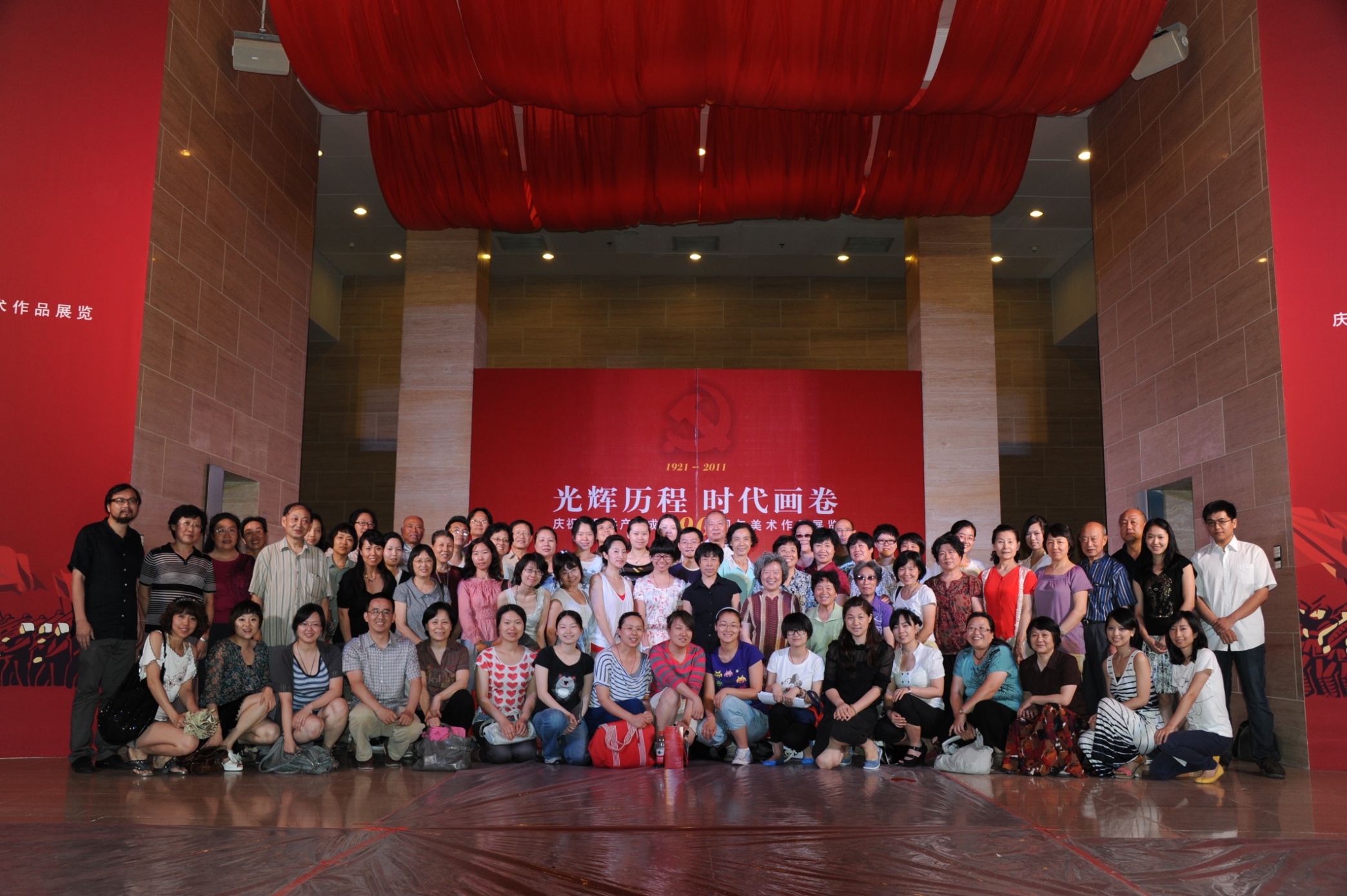 馆
         外
         专
         家
关山月美术馆
敦煌艺术研究院
广东美术馆
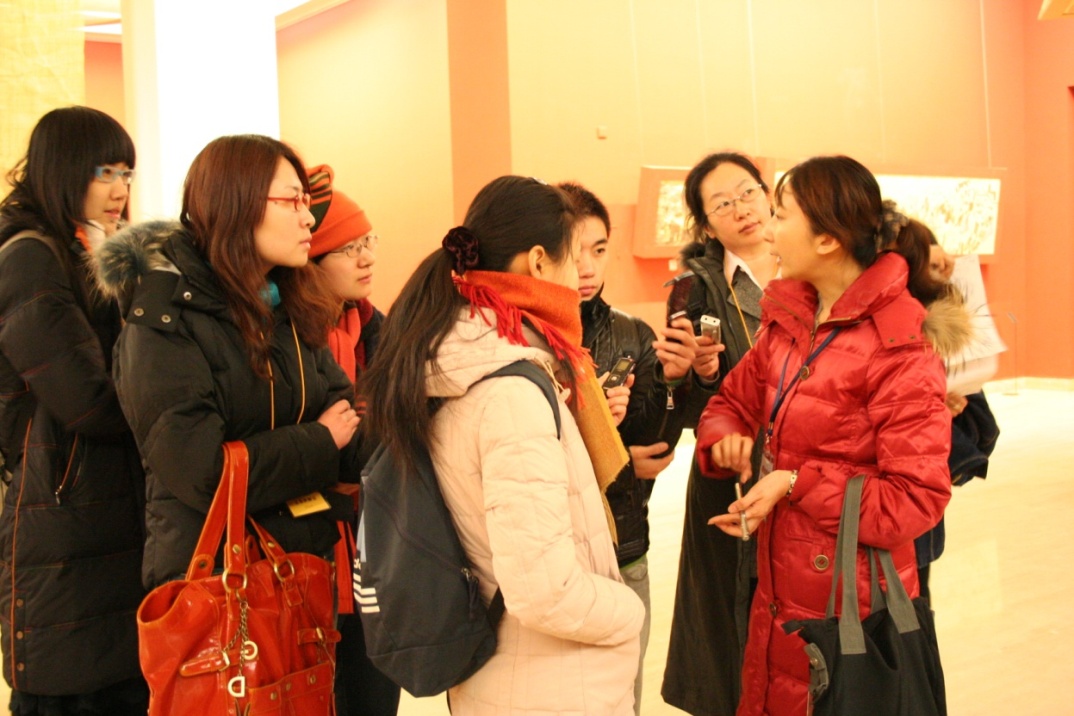 湖北美术馆
江苏省美术馆
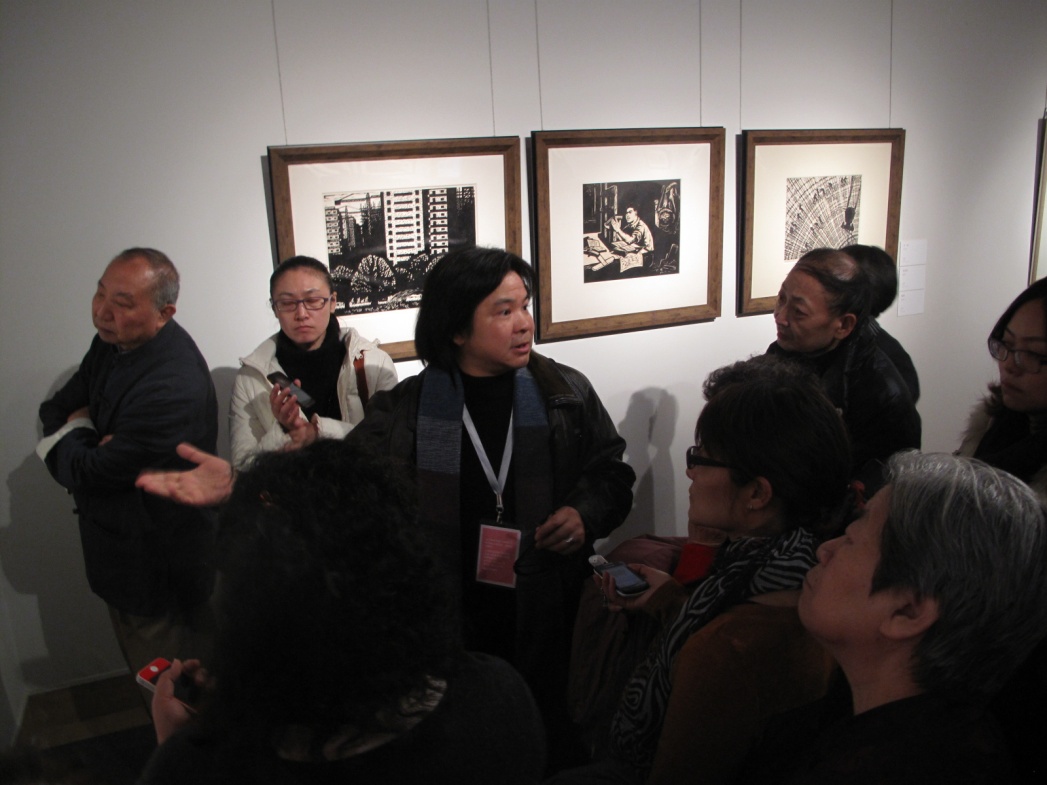 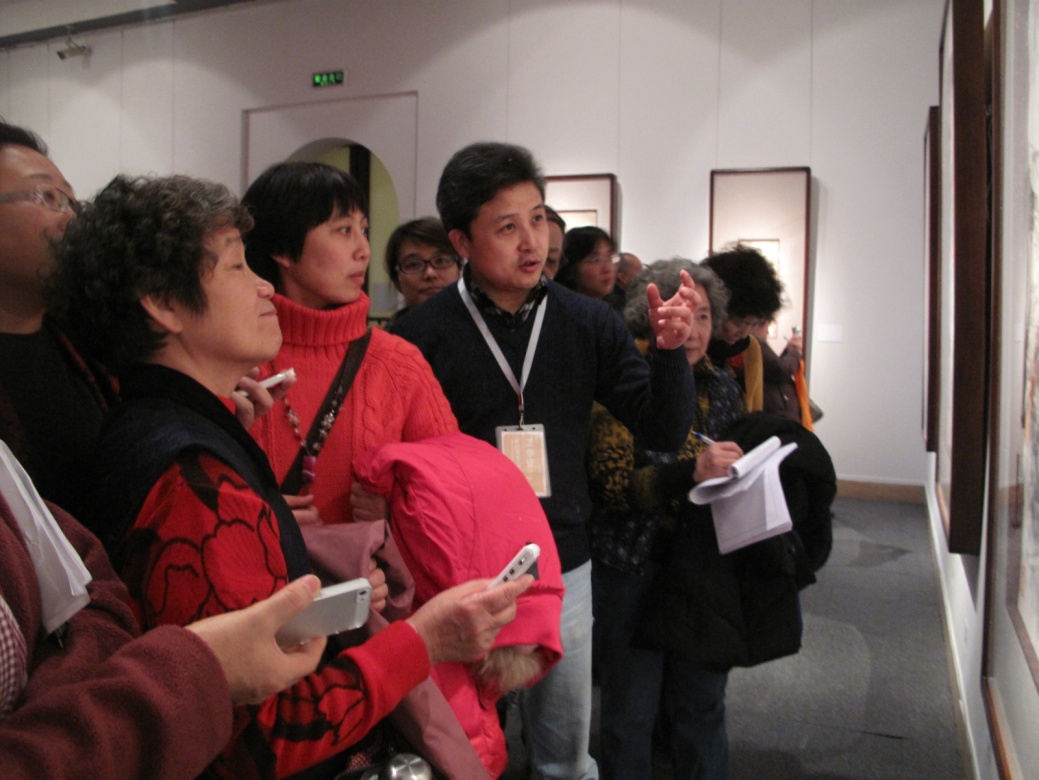 国
        际
        合
        作
比利时“图与词：马格利特以来”展览策展人
瑞士银行藏品展策展人
西班牙“立体主义时代”展策展人
“美国艺术300年”展策展人
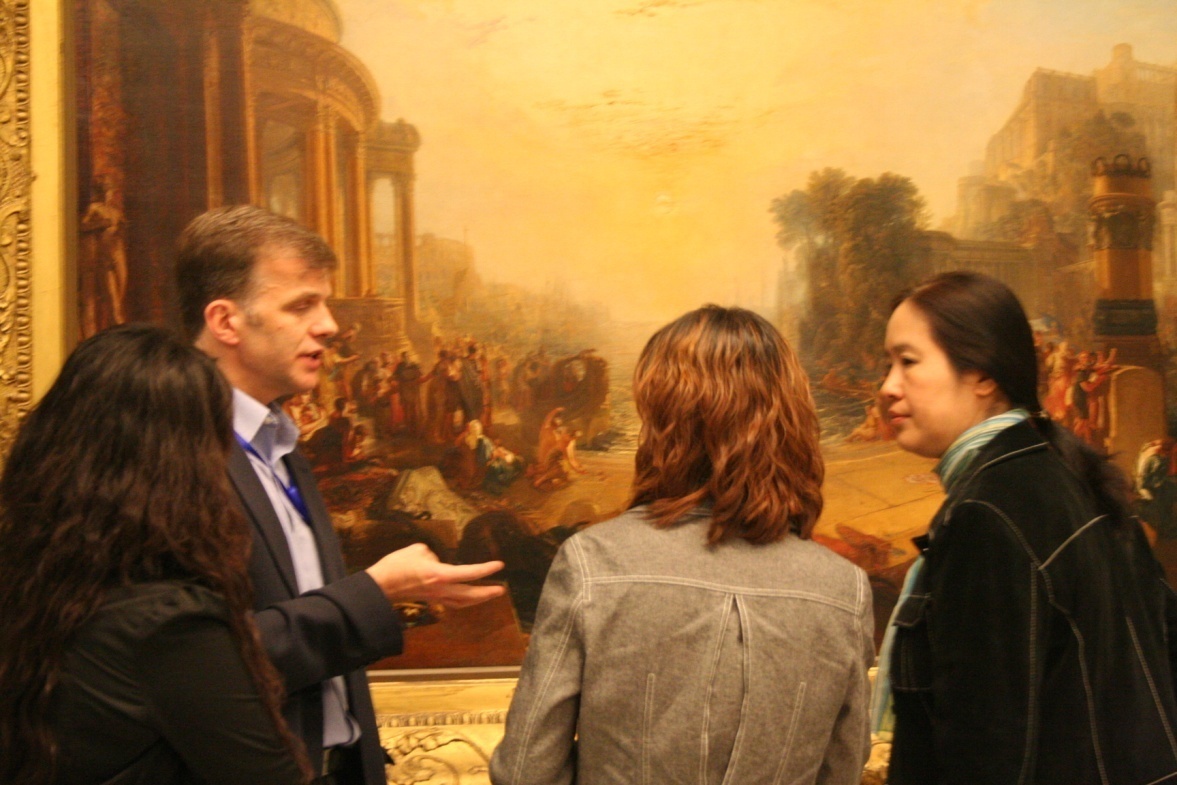 英国“透纳绘画珍品展”
中方与英方策展人
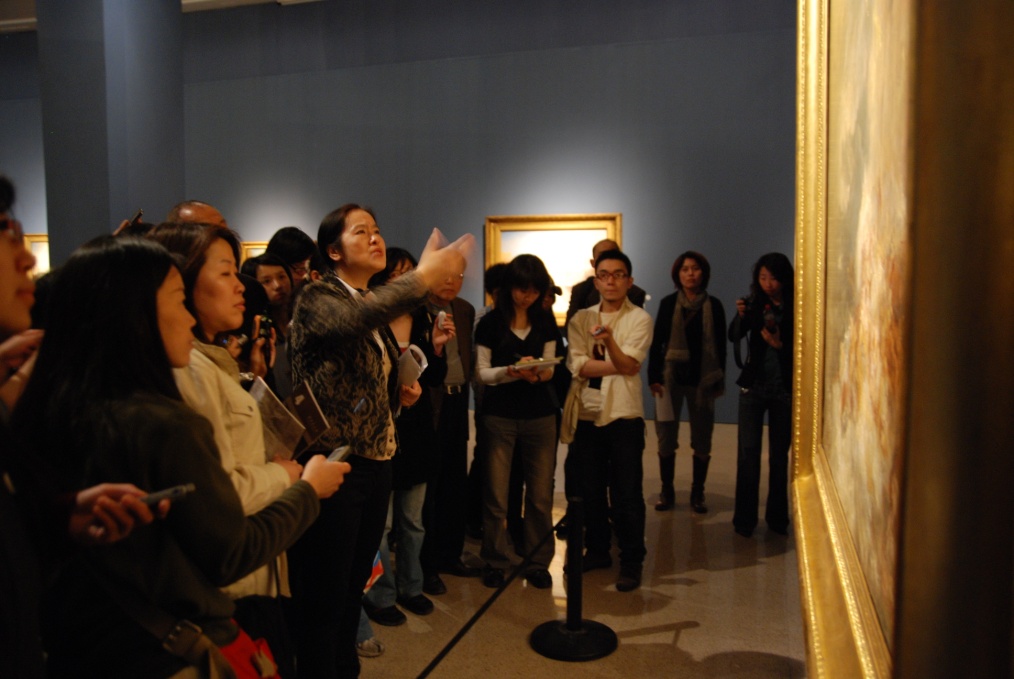 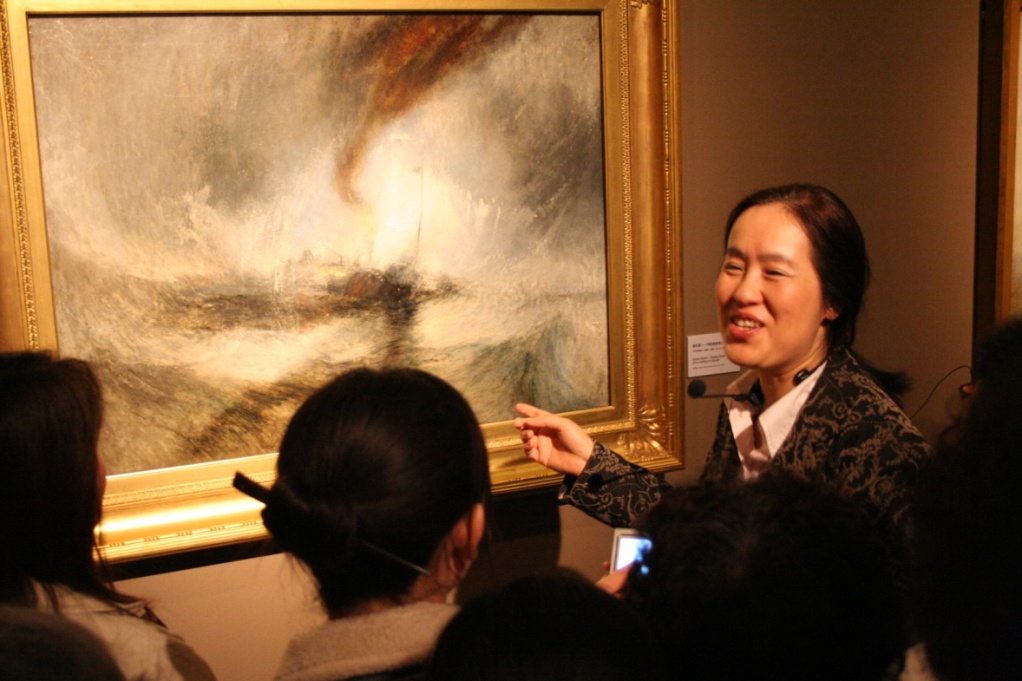 志愿者素质与技能培训
为了进一步吸引和稳定志愿者队伍，提高队伍的服务水平，我部结合志愿者的专业背景、工作经历，以及志愿者们在服务中遇到的实际问题，特别策划了一系列的志愿者素质与技能培训课程，邀请富有经验的专业志愿者培训师讲授。

培训计划包含多方面内容，如志愿者与志愿者精神、快乐志愿者、朗读技巧与应用、讲解技巧、志愿者礼仪、志愿者心理、中外美术史、书法篆刻、艺术材料与创作等。目前每年都有4个左右的培训讲座。
志愿者心理培训
志愿者礼仪培训
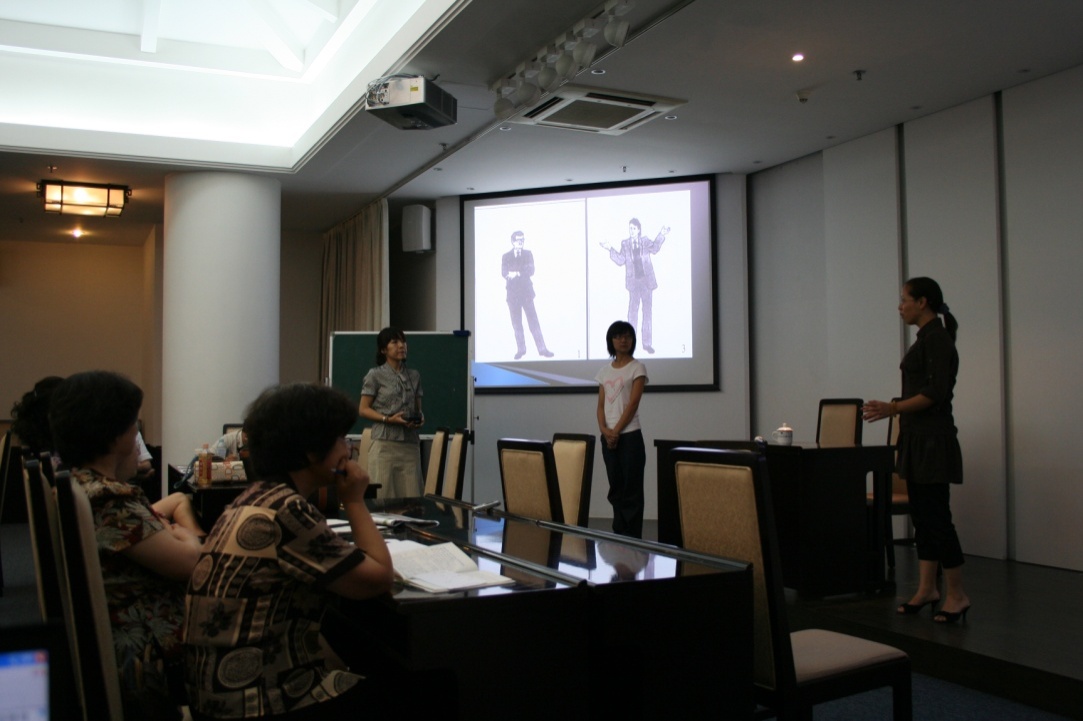 书法篆刻系列培训
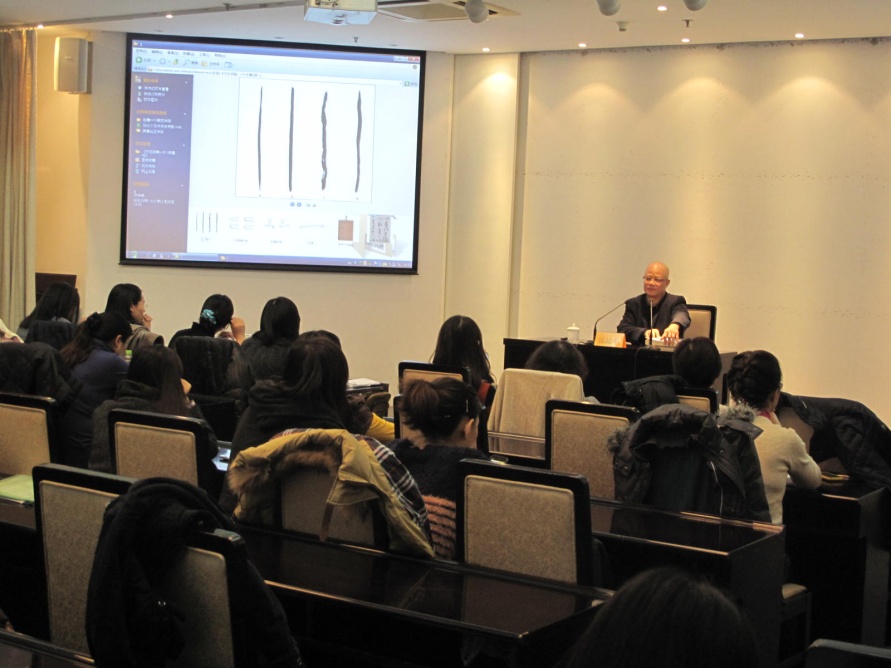 中外美术史系列培训
与艺术家面对面
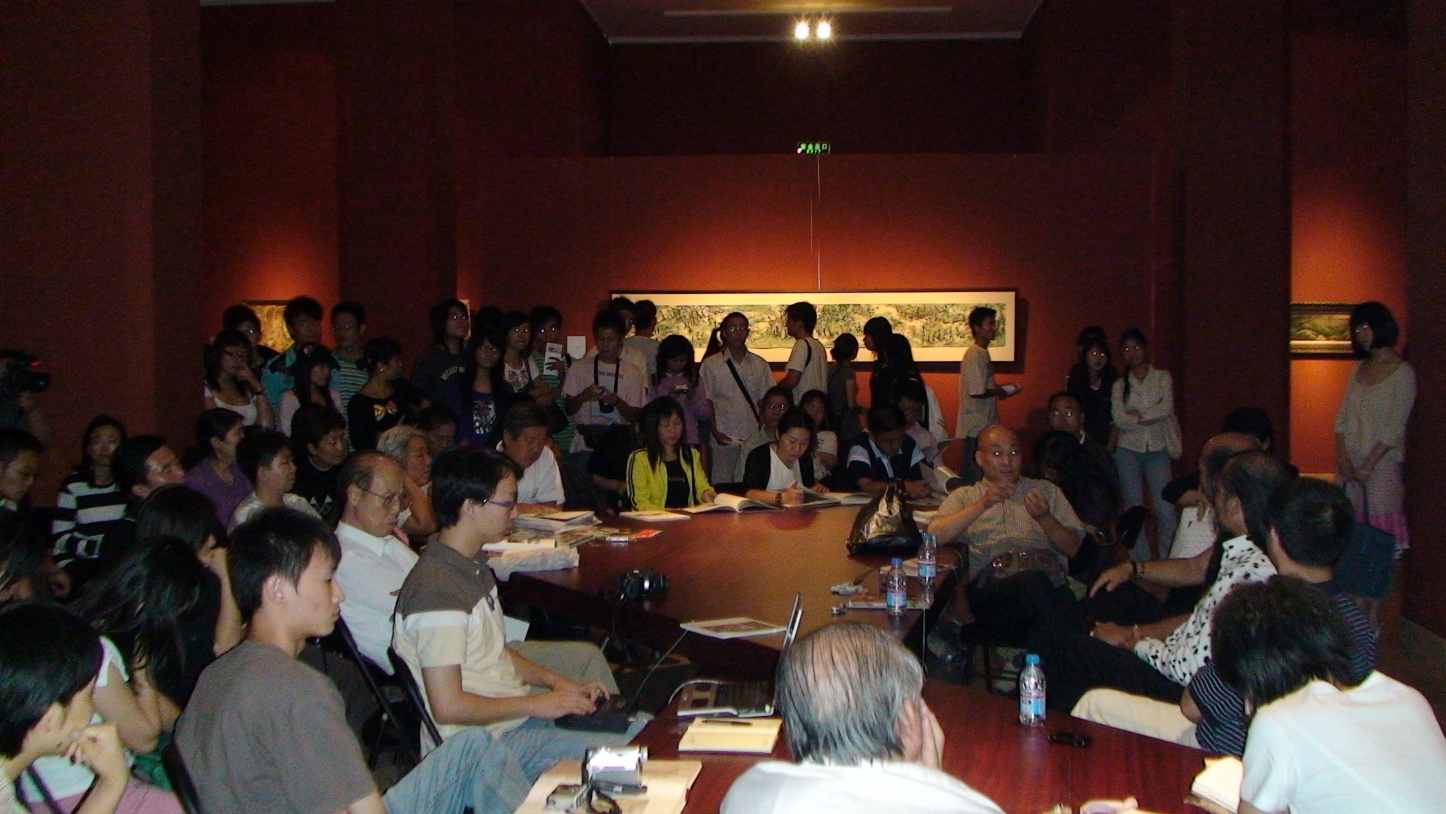 考察活动
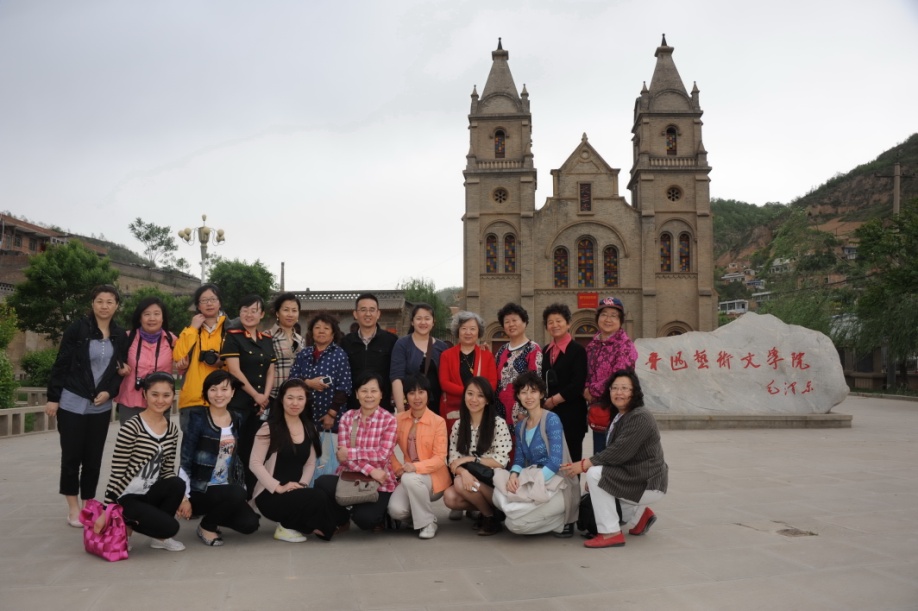 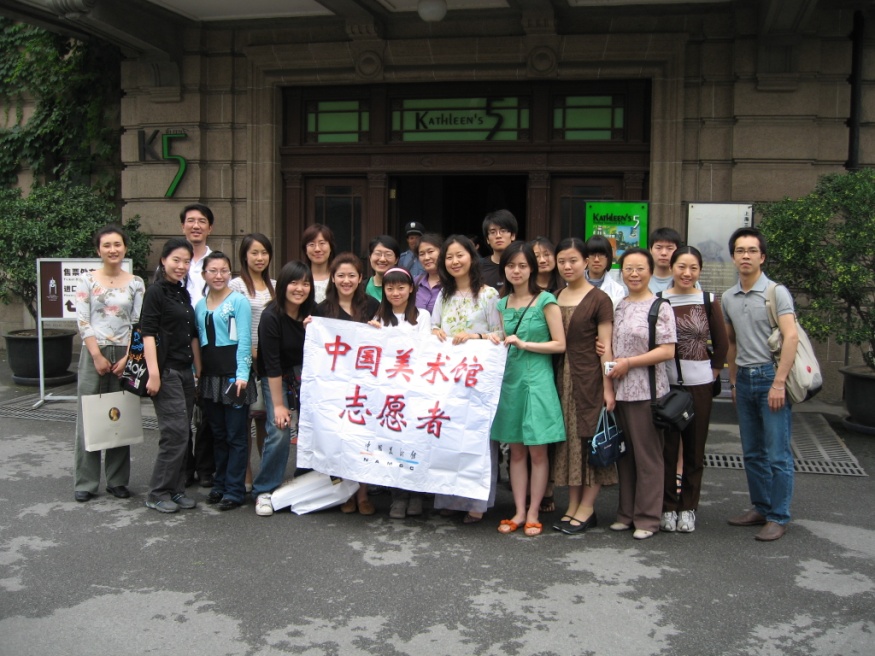 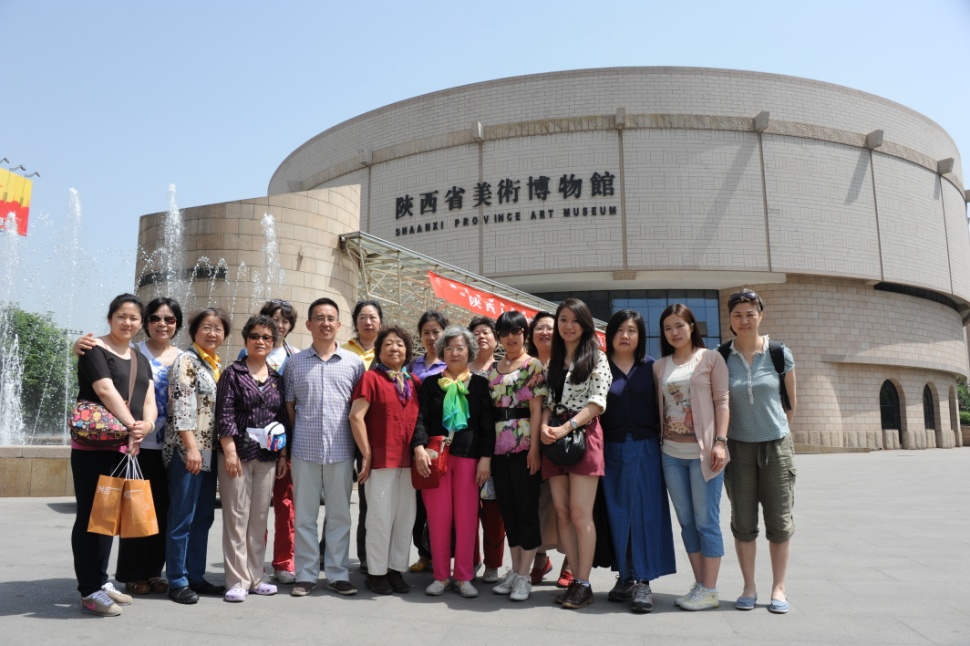 同行交流会
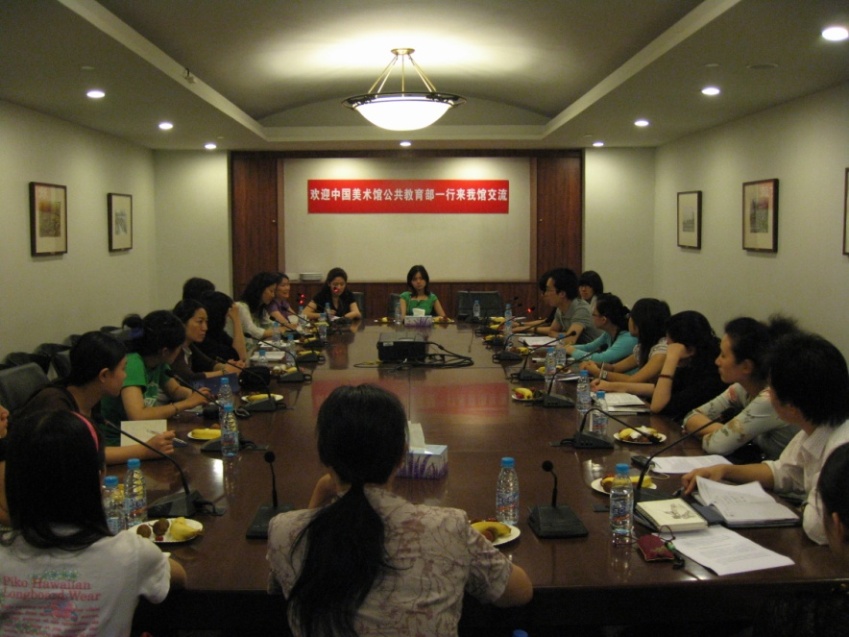 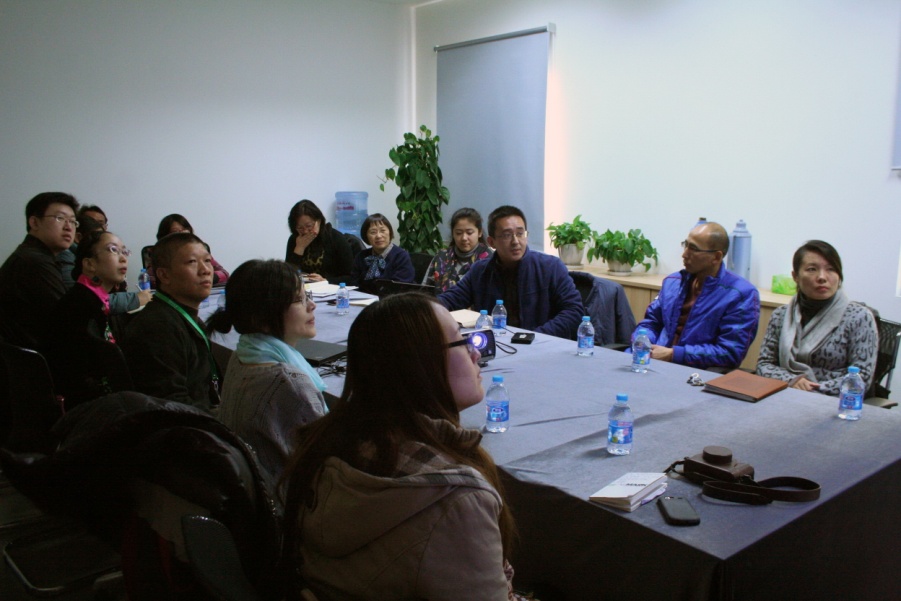 内部交流会
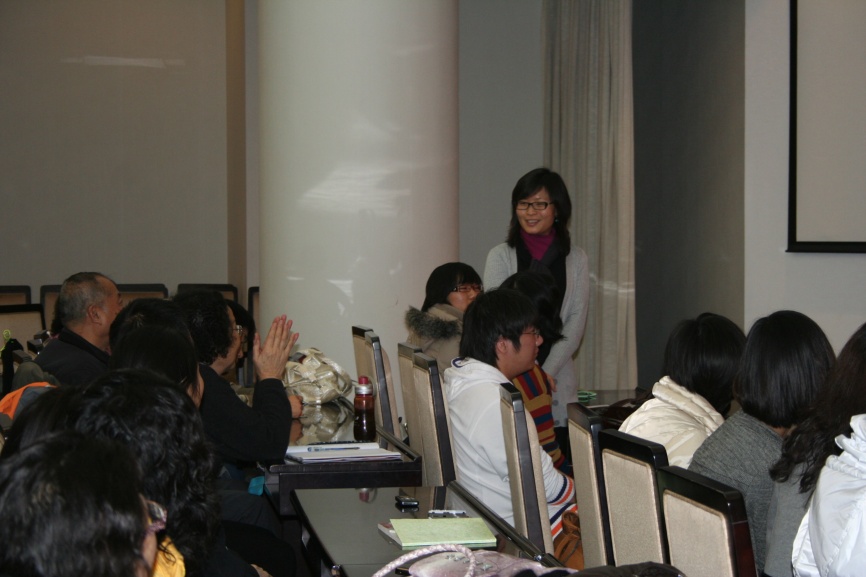 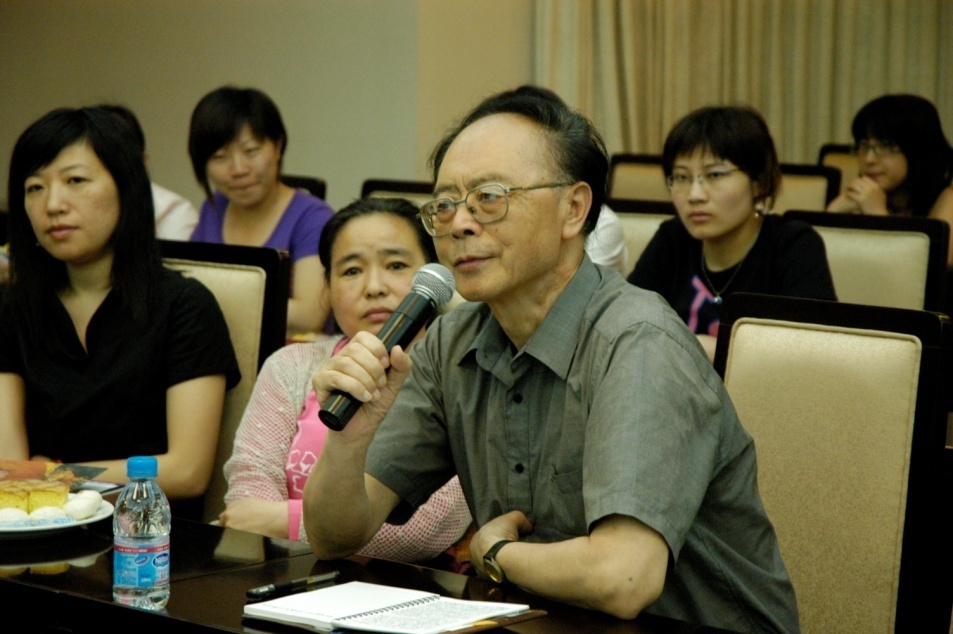 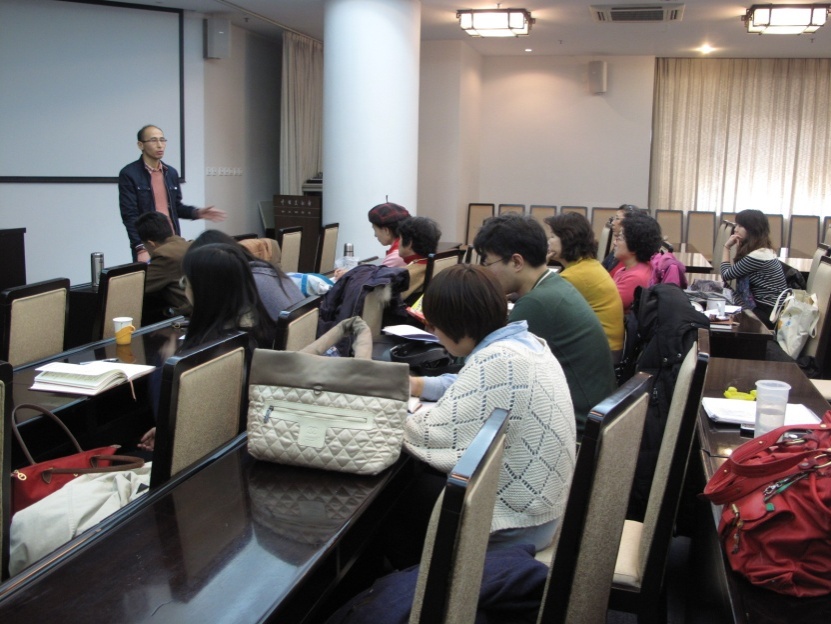 从延安走来 —中国美术馆志愿者陕西行图片文献展
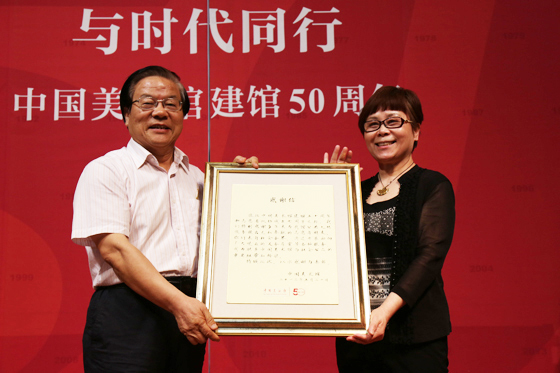 文化部长颁发感谢信
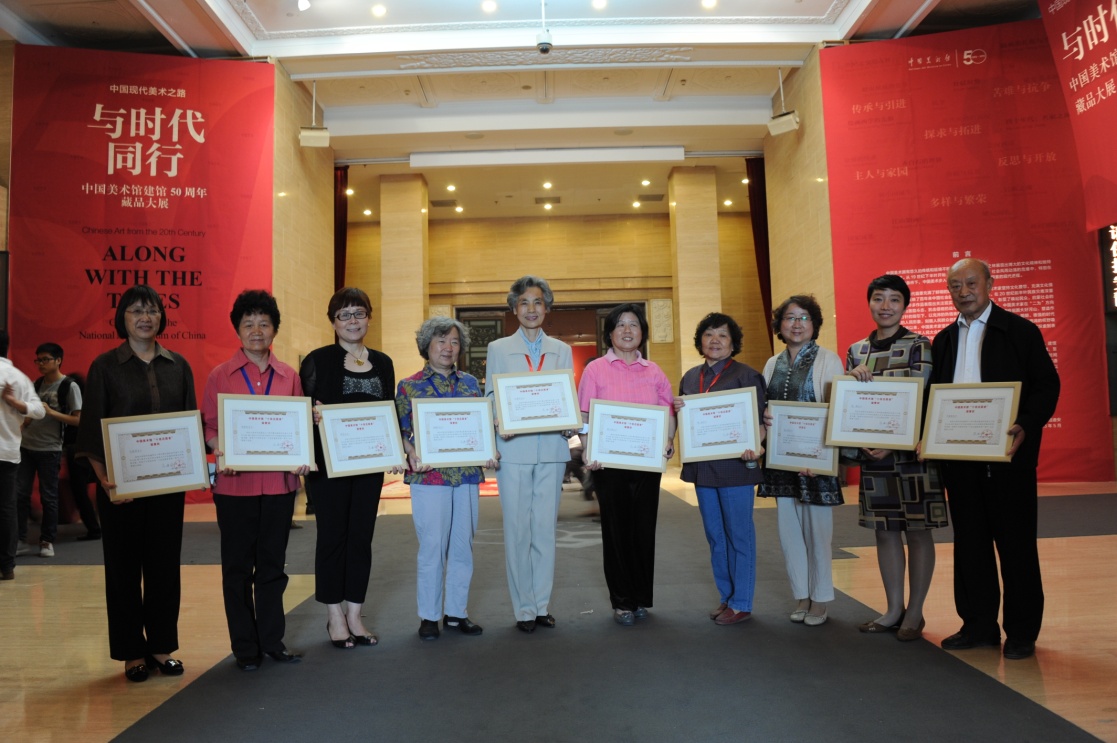 十佳志愿者
共享艺术的快乐——             中国美术馆志愿者